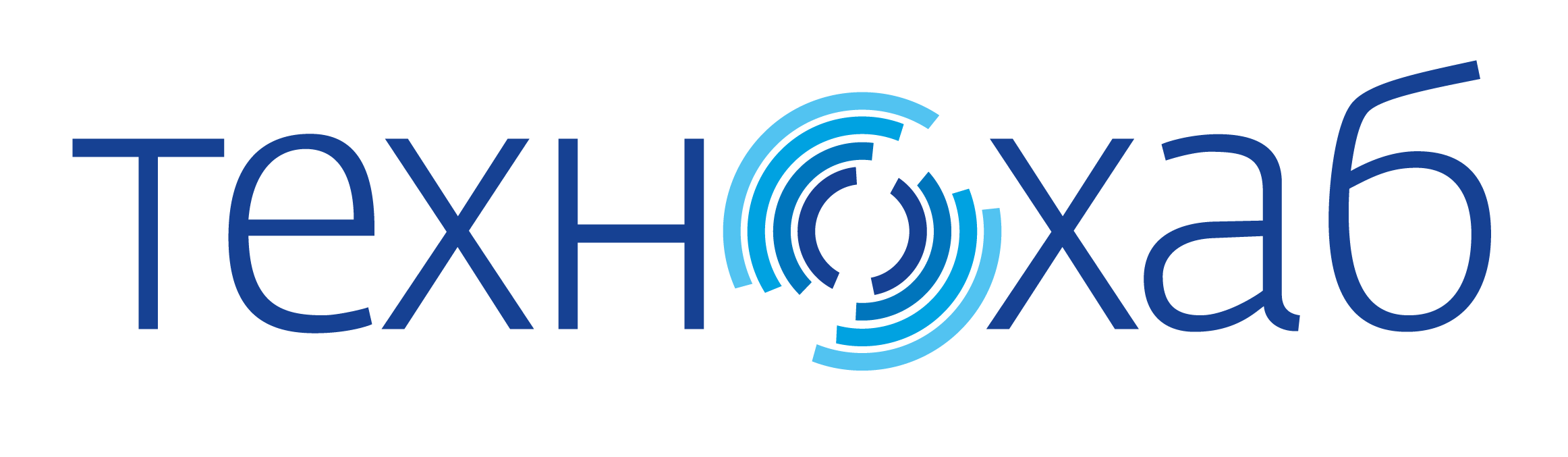 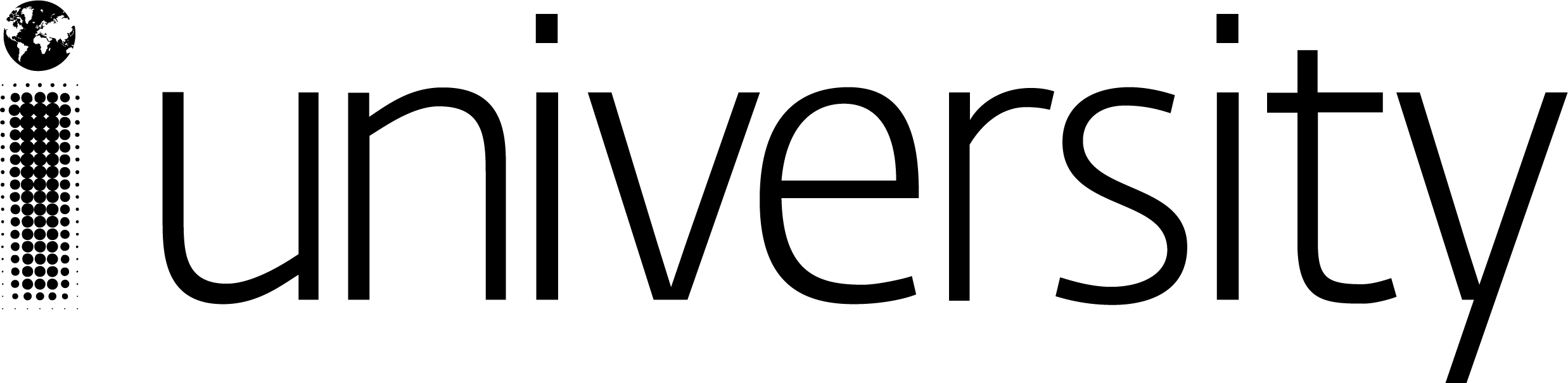 Капсулы с водой
Докладчик: Шевелев Арсений
Должность докладчика: Реализатор
Что делает проект?
Суть нашего проекта заключается в создании  капсул с водой, которые животные смогут принимать, когда у них отсутствует доступ к воде.Пока что наш проект находится на стадии чётко выявленной проблемы и сформулированного решения, то есть на стадии идеи.
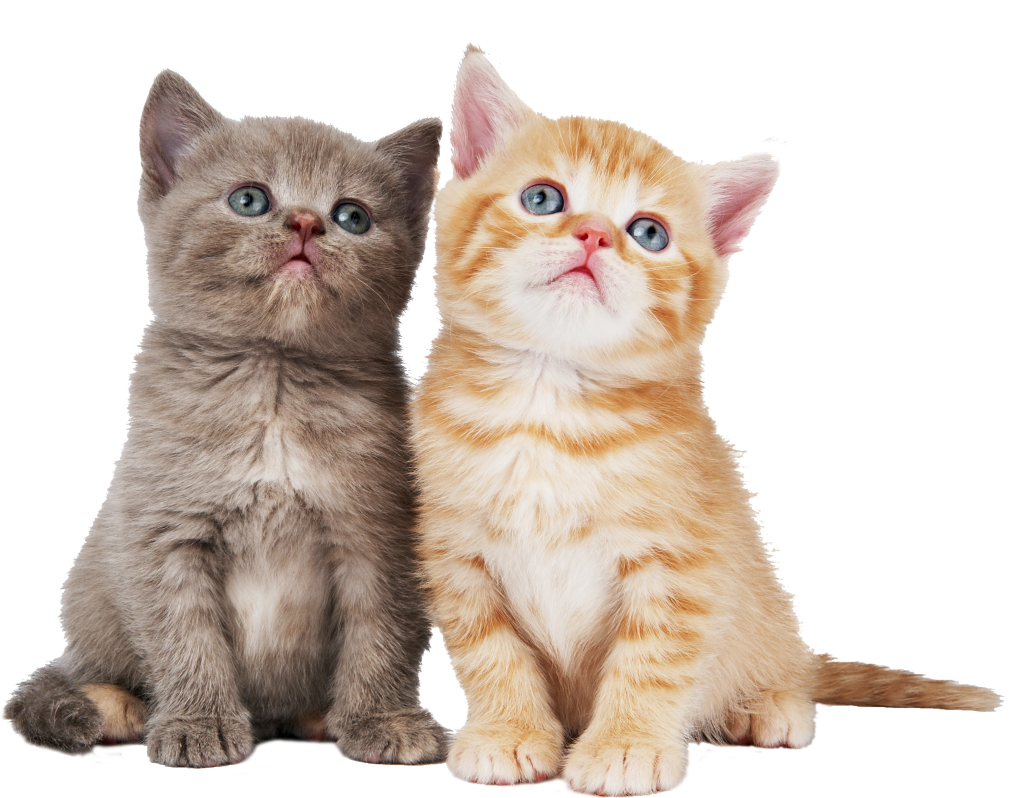 Капсулы с водой
2
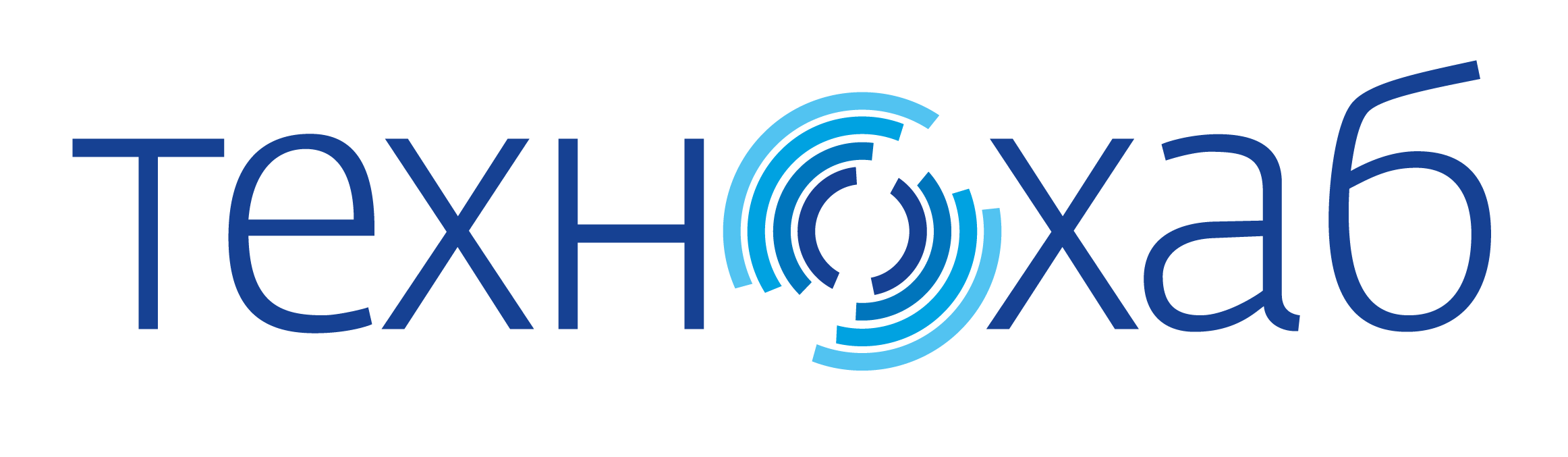 Проблема
Мы выделили несколько проблем, которые решает наш проект:
Проблема недостатка витаминов в организмах животных
Проблема истощения животных в заповедниках и цирках 
Обезвоживание у животных во время ЧС
Капсулы с водой
3
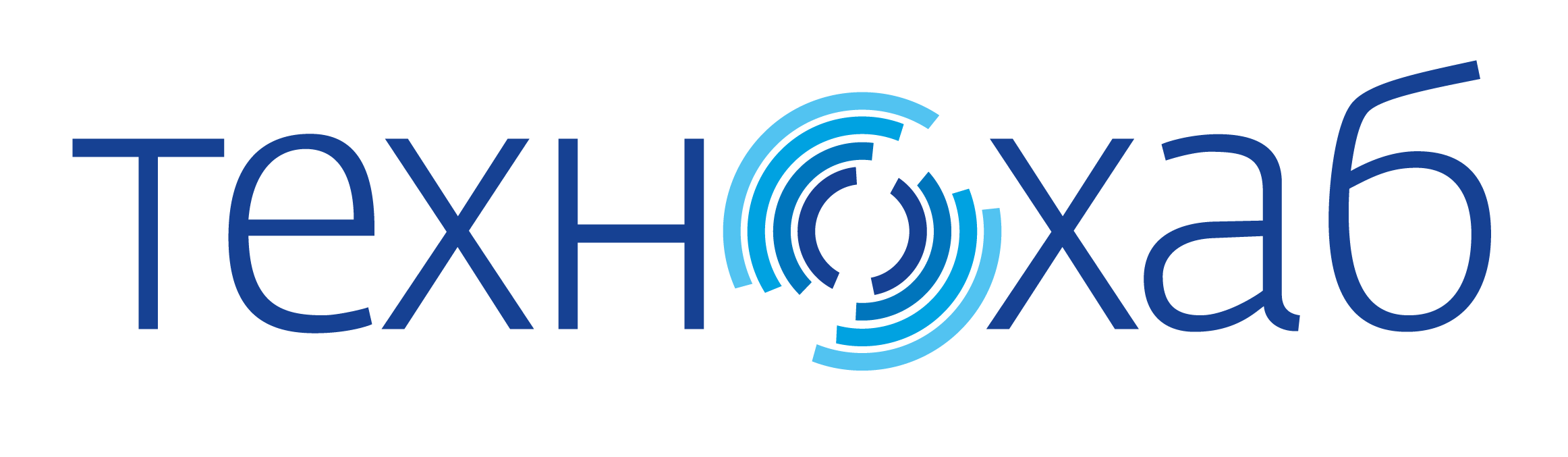 Решение
Нашим решением данных проблем является капсула с водой
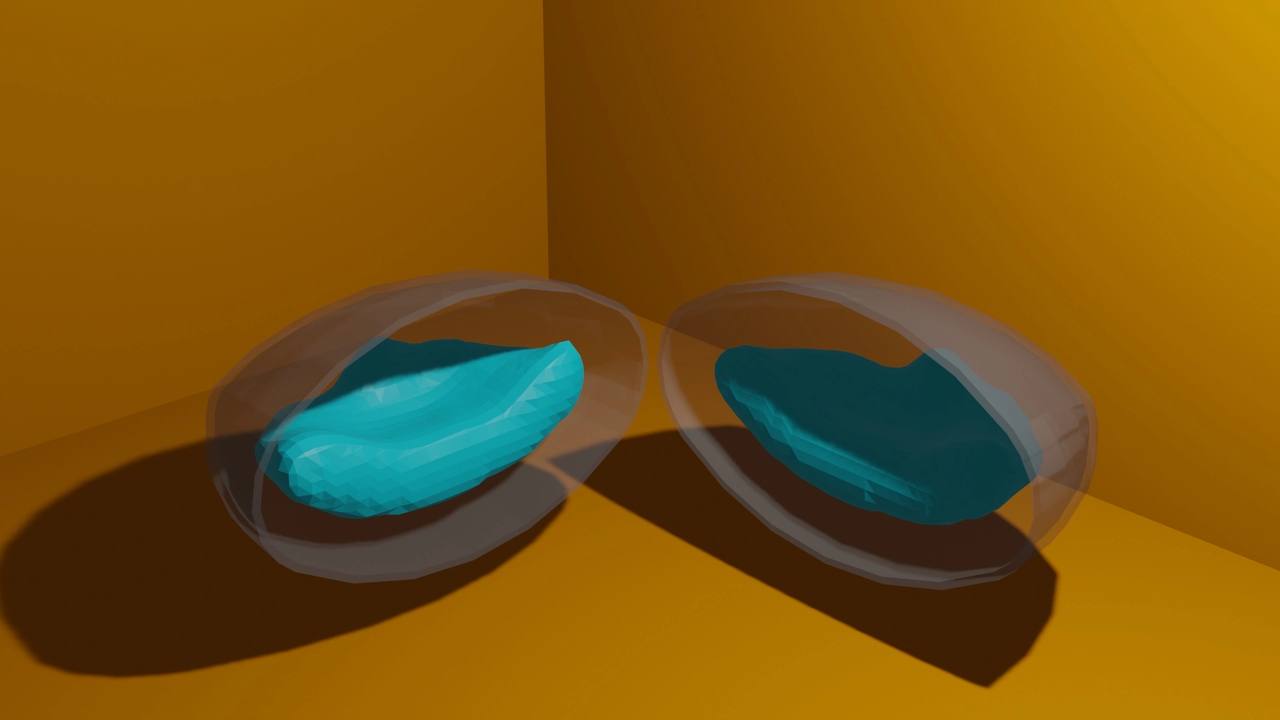 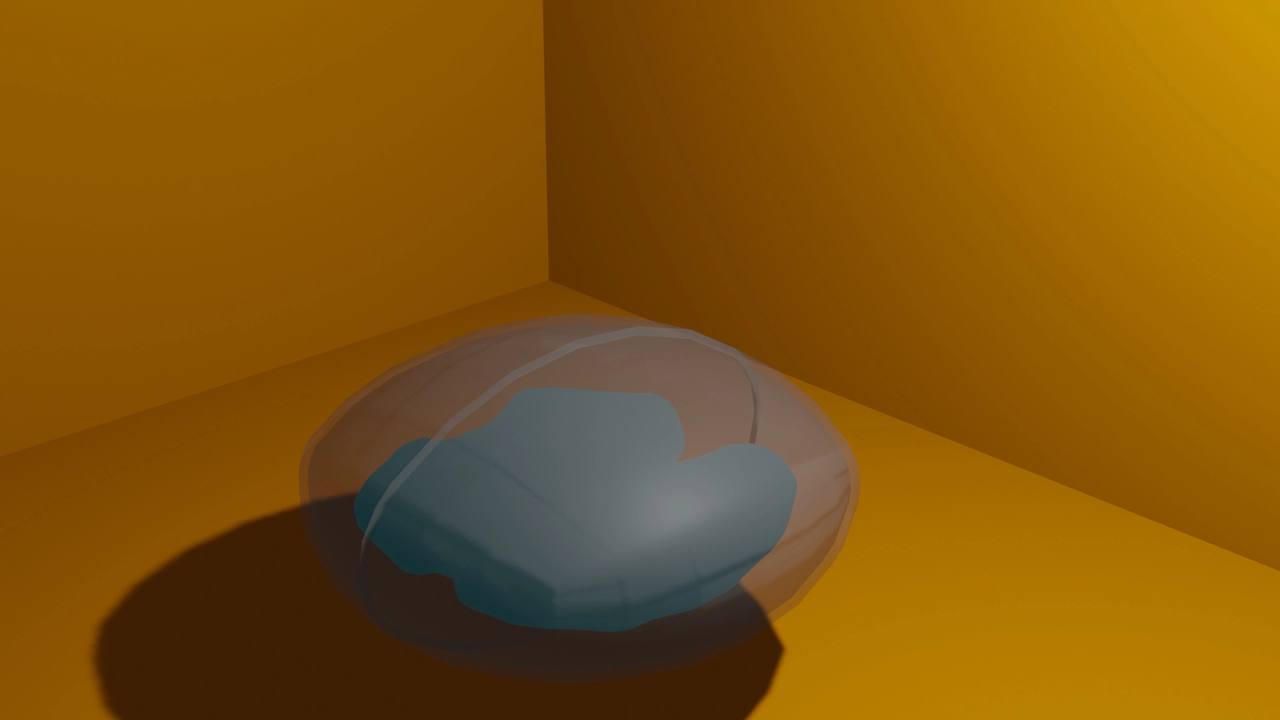 Вид капсулы (Образец)
Капсулы с водой
4
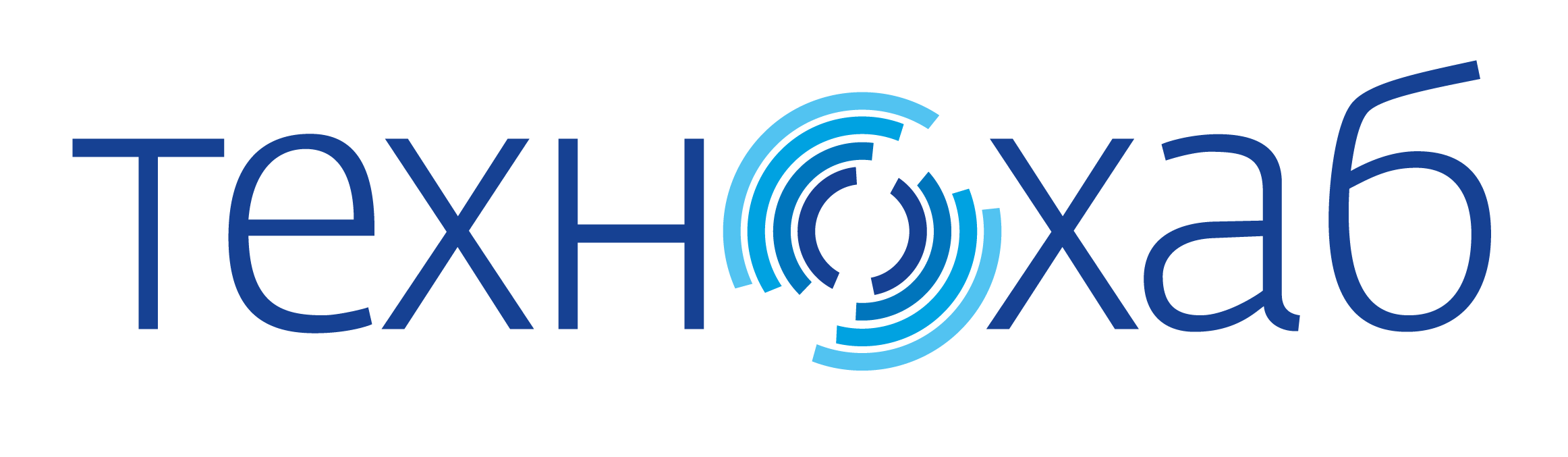 Материалы
Капсулы с водой
5
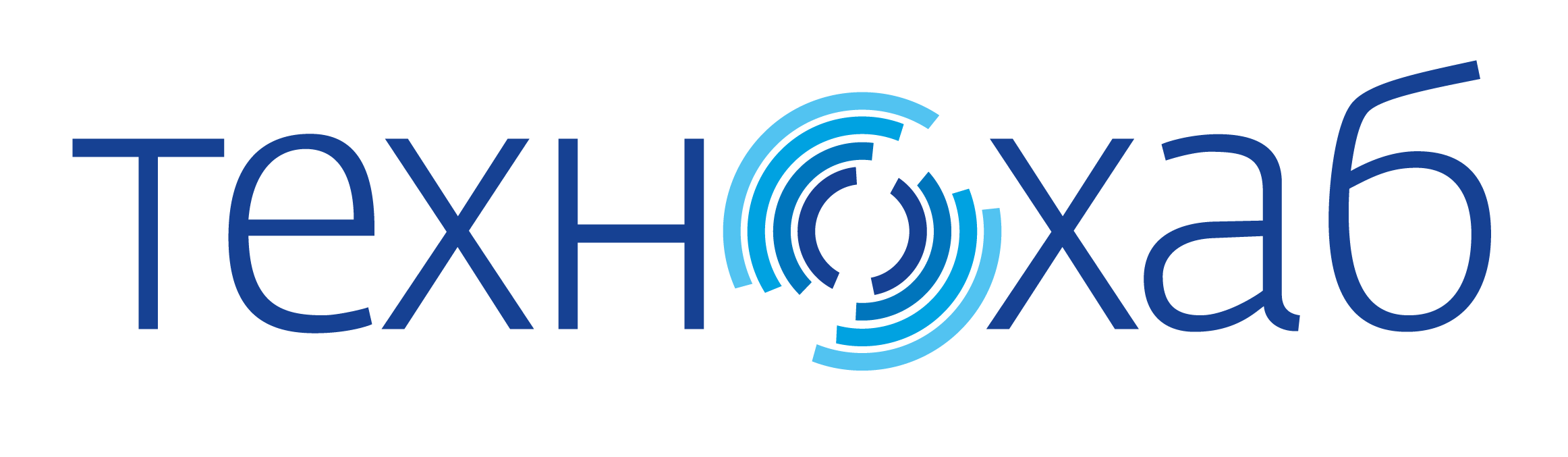 Три вида ароматизированных капсул:
С чистой водой 
С витаминами
С питательной водой
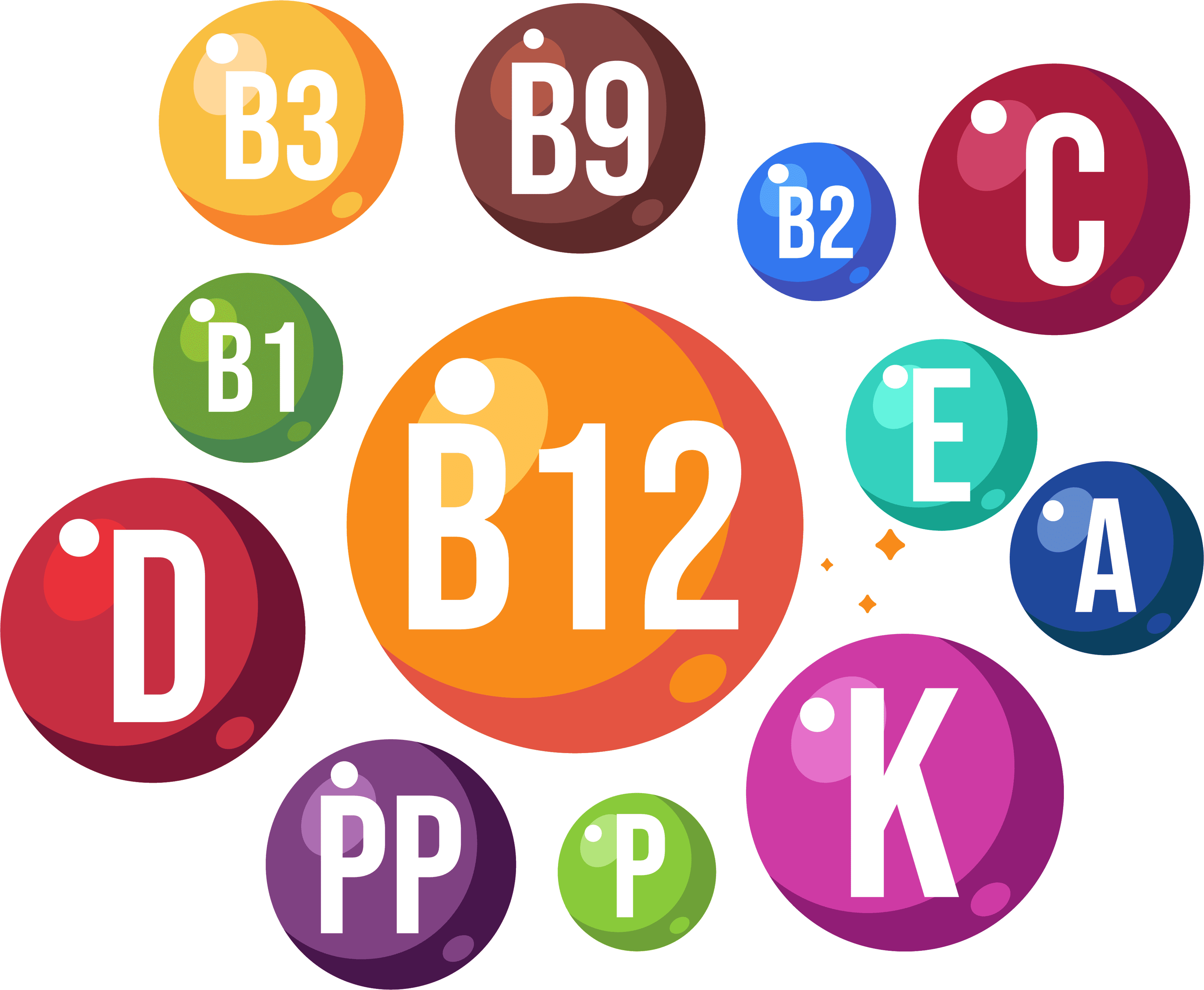 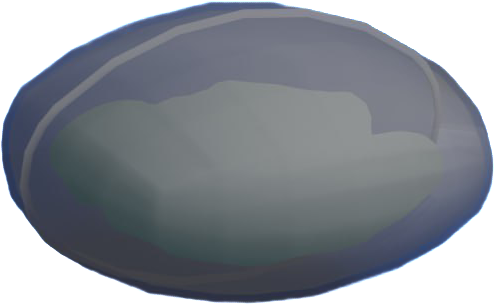 Капсулы с водой
6
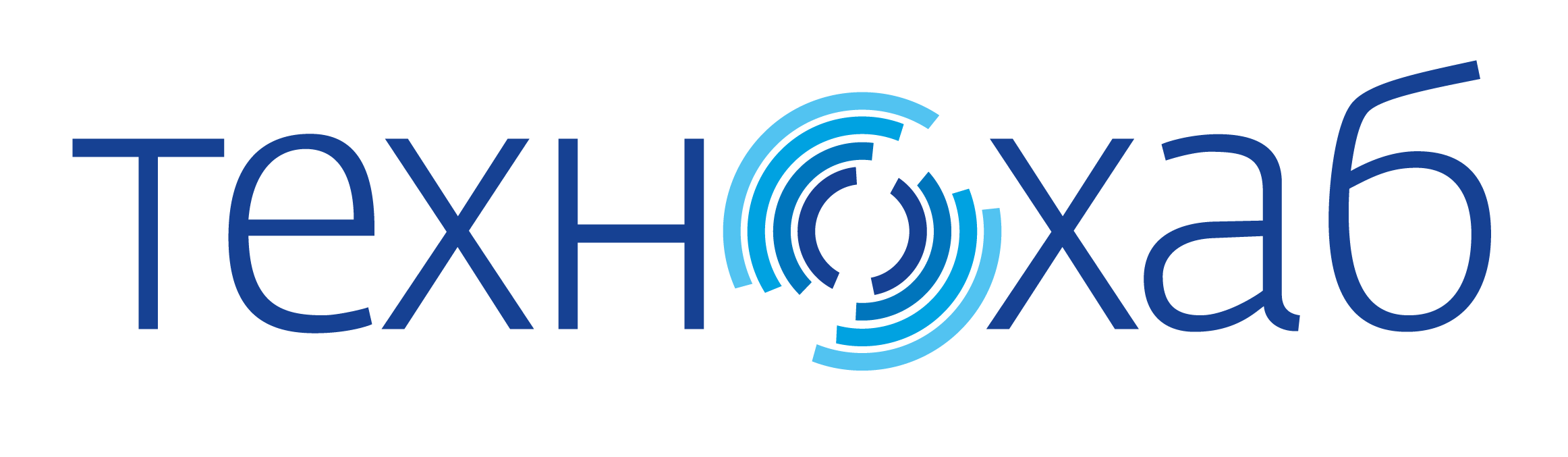 Рынок
Сформулированная целевая аудитория:
Различные спасательные службы, МЧС, волонтёры, зоозащитники
Волонтёрские компании для животных в Тюмени: 10 организаций 
Заповедники в Тюменской области: 4 заповедника
Станции МЧС в Тюмени: 5 станций
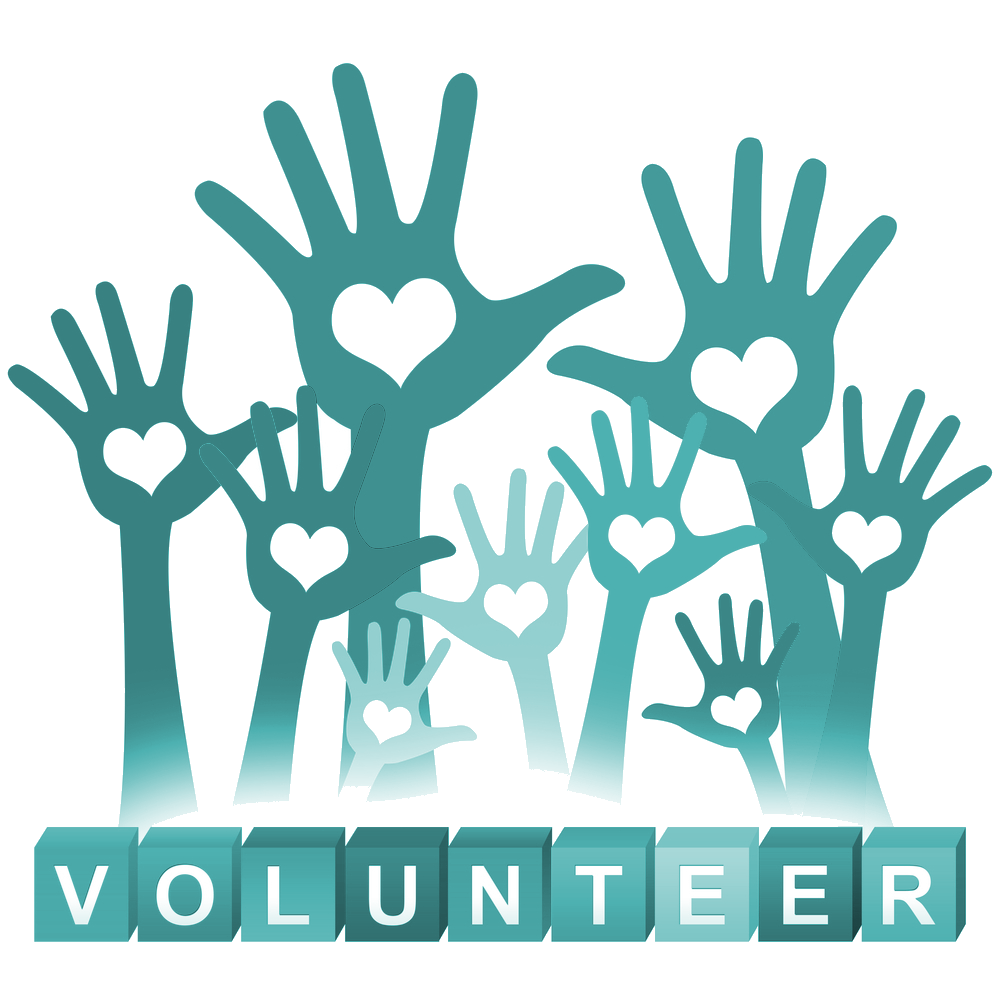 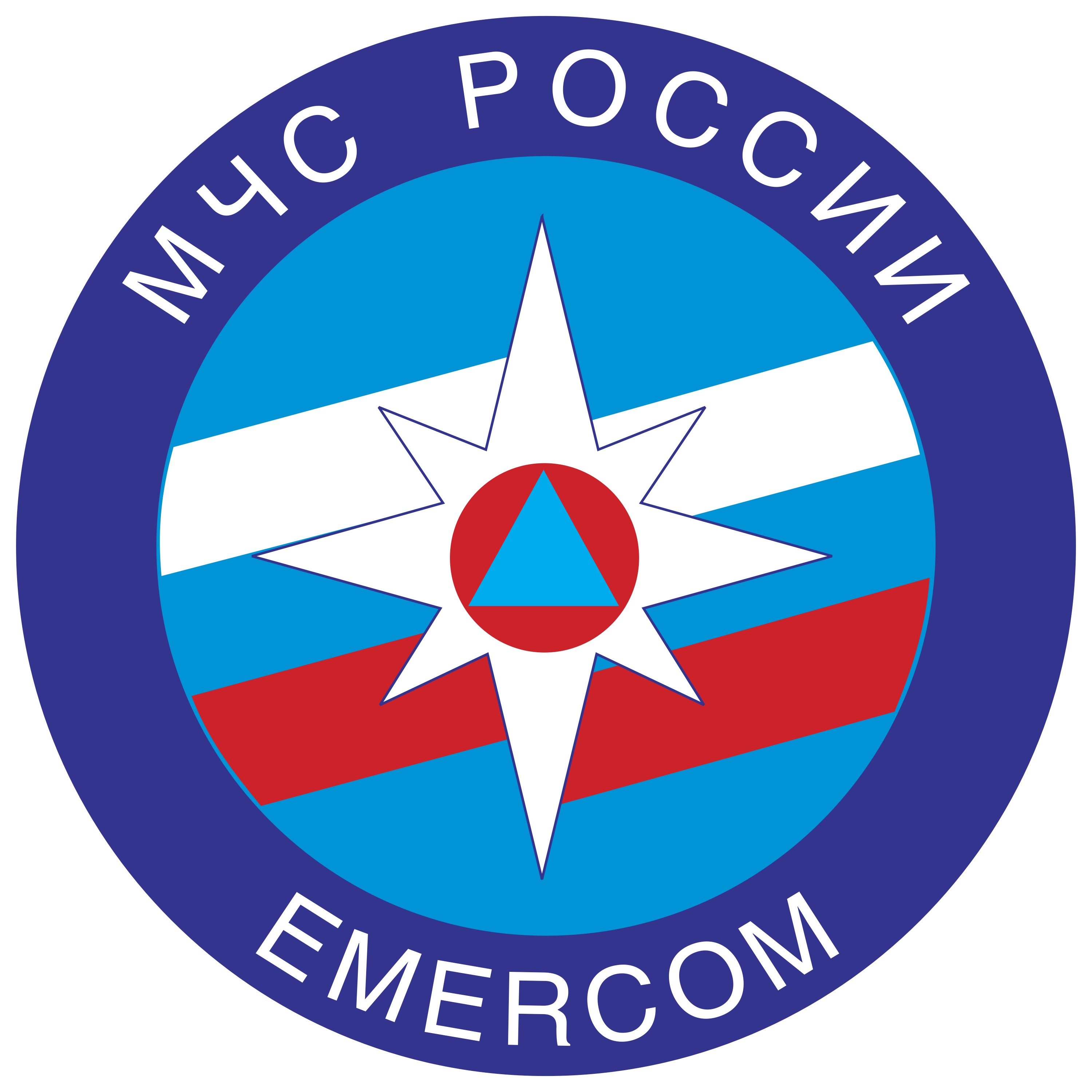 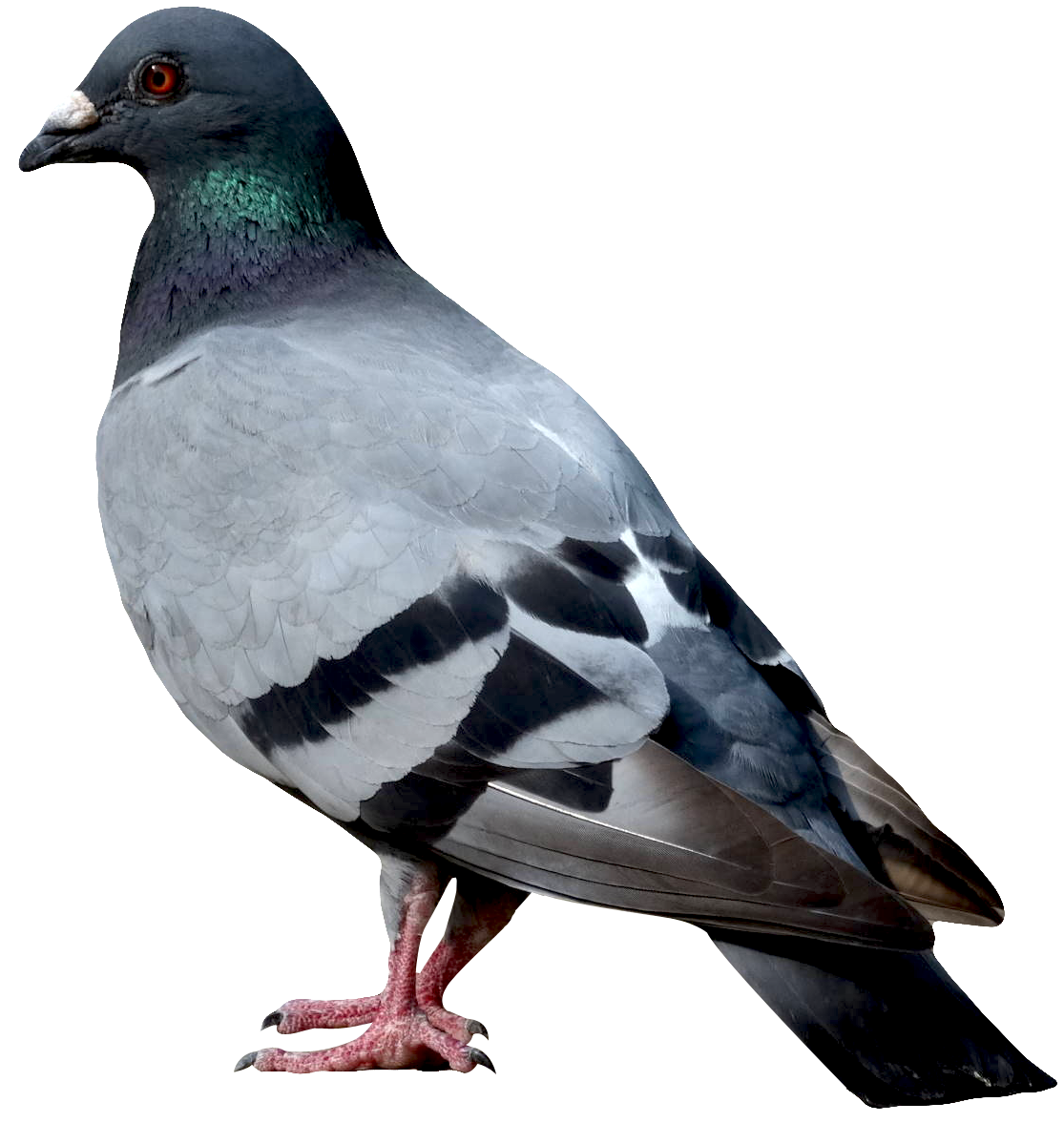 Капсулы с водой
7
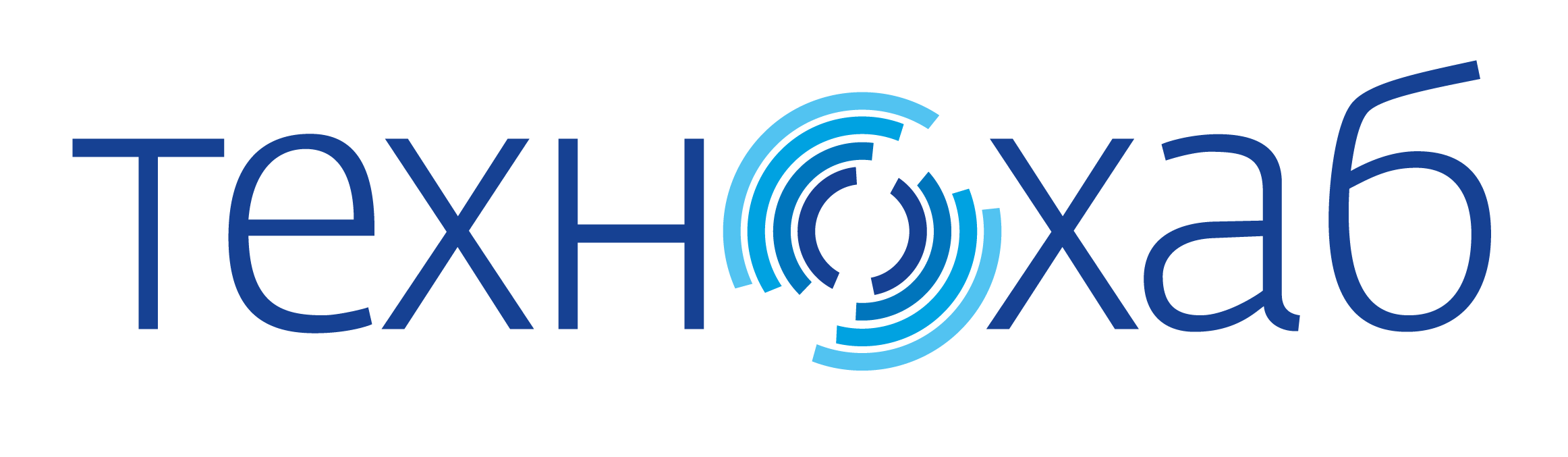 Рынок
Волонтёрские компании для животных в Тюмени:
ЗооДом72 ул. Анатолия Секисова, 27
Гранд Таврическая ул., 9Б
Ковчег ул. 50 лет ВЛКСМ, 15, корп. 1
BookingCat ул. 50 лет Октября, 74/3
Кинологический городок Тюмень, микрорайон Гилёво, Вербная улица
Кинолог Детамори ул. Республики, 250А
МКУ Леспаркхоз Кедровая улица, 133/1
Гостиница для животных ул. Дружбы, 60
Лучший друг ул. Голышева, 1/1
Модные кошки Широтная ул., 112, корп. 2
Станции МЧС в Тюмени:
Максима Горького, 72
Энергетиков, 37а
Московский тракт, 39
​Улица Калинина, 54
Улица Володарского, 45
Заповедники в Тюмени: 
Гыданский заповедник
Верхнетазовский заповедник
Юганский заповедник
Малая Сосьва
/ Название презентации
8
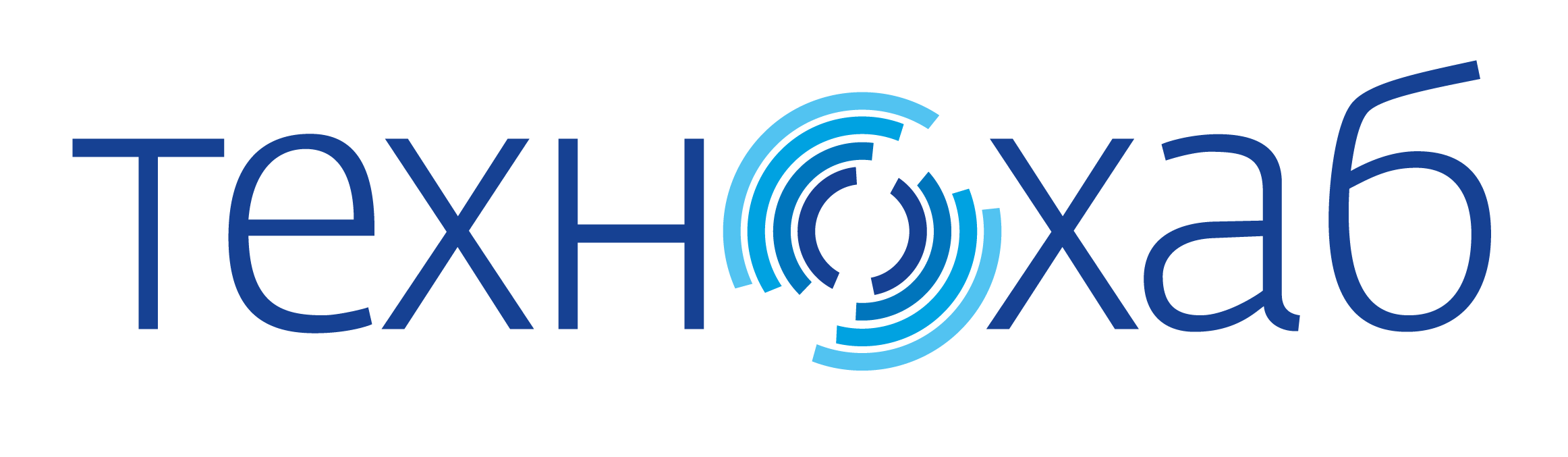 Конкуренты
Капсулы с водой
9
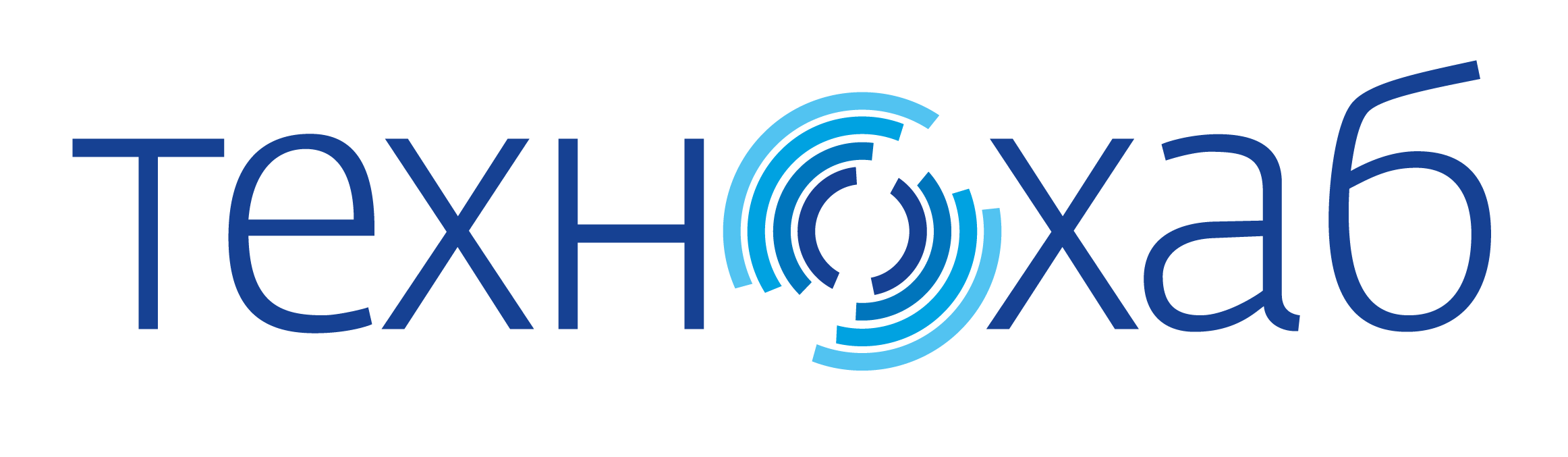 Экономика
На производство 263-265 капсул за 12 часов на одном рабочем месте будет потребляться 13,2кВтч, по цене-17₽ ( за 1кВтч)Оператор по производству мягких желатинновых капсул-71000 ₽Оборудование для производства(обычное, шт) 2700тыс-3600тыс₽Автоматическая линия для изготовления пустых мягких желатиновых капсул(шт) – 6750тыс-9000тыс ₽Одна пустая капсула стоит 20₽Литр воды 20₽Объем капсулы составляет 75см^3Получаем 13 капсул из одного литра водыИтого: 1 капсула стоит 50₽( с учётом затрат на электроэнергию и наш процент за производство)Чистая цена капсулы:30₽
Капсулы с водой
10
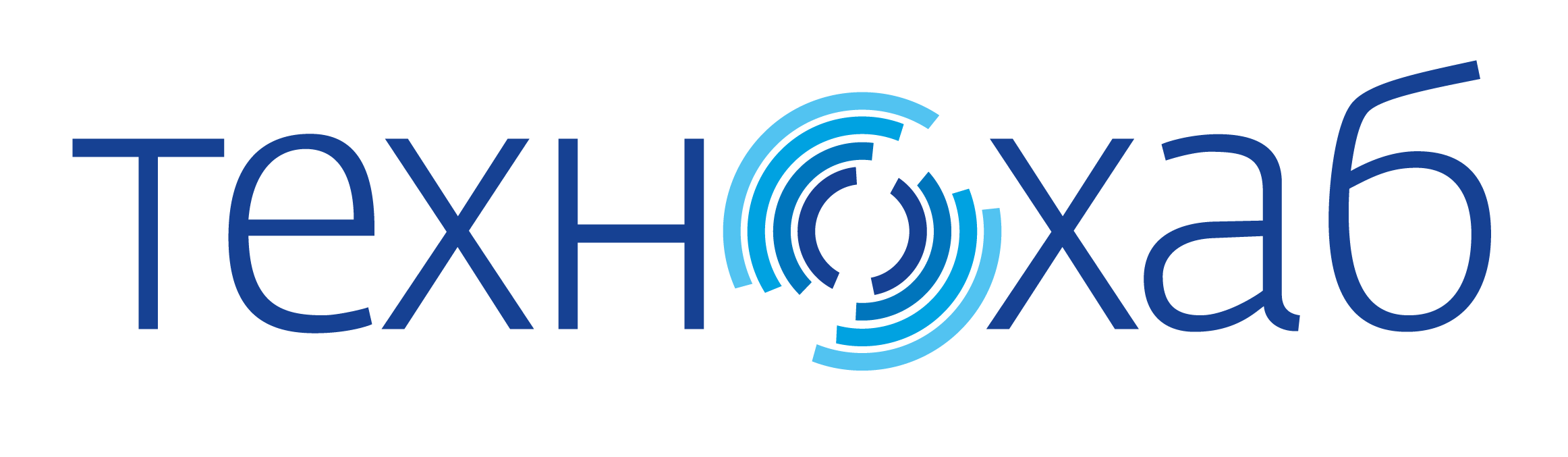 Стратегия развития
До января 2024 года:
представить полностью сформулированное решен
участие во всех акселераторах
До мая 2024 года:
изготовить прототип продукта
тестирование прототипа продукта
До 2025 года:
популяризировать наш продукт в регионах страны
пустить наш продукт в массовое производство
повысить технологичность его производства
Капсулы с водой
11
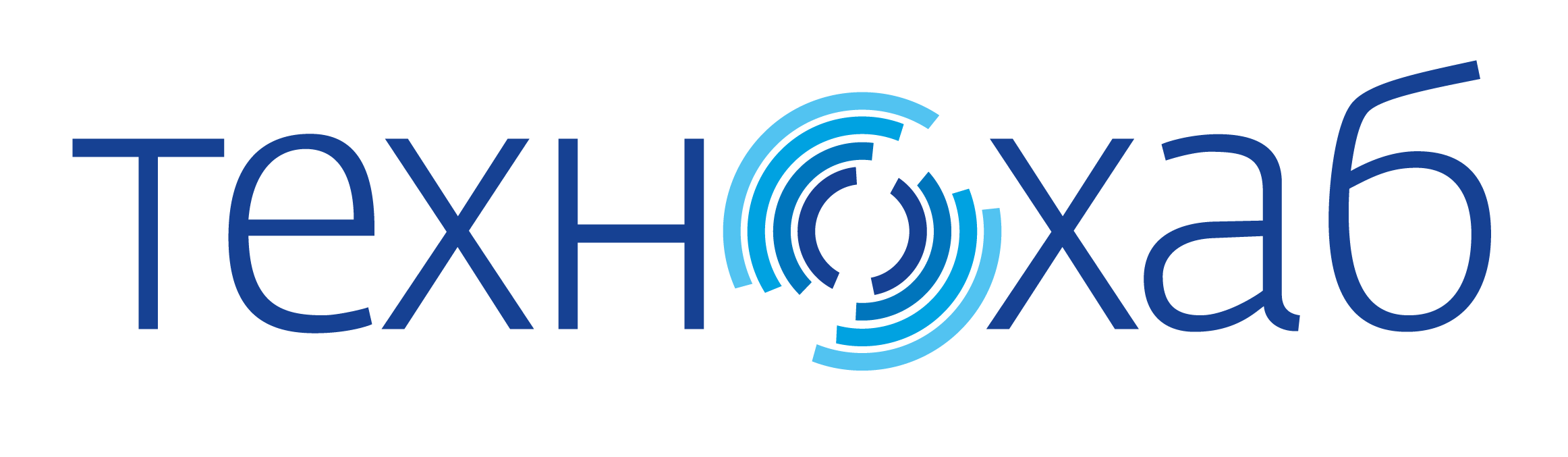 Команда
Веснин Владислав Станиславович
Лидер/Генератор идей
Антонов Александр Андреевич
Проектировщик/Координатор
Шевелев Арсений Сергеевич
Докладчик/Реализатор
Гумерова Даяна Дамировна
Исследователь/Мотиватор
Капсулы с водой
12
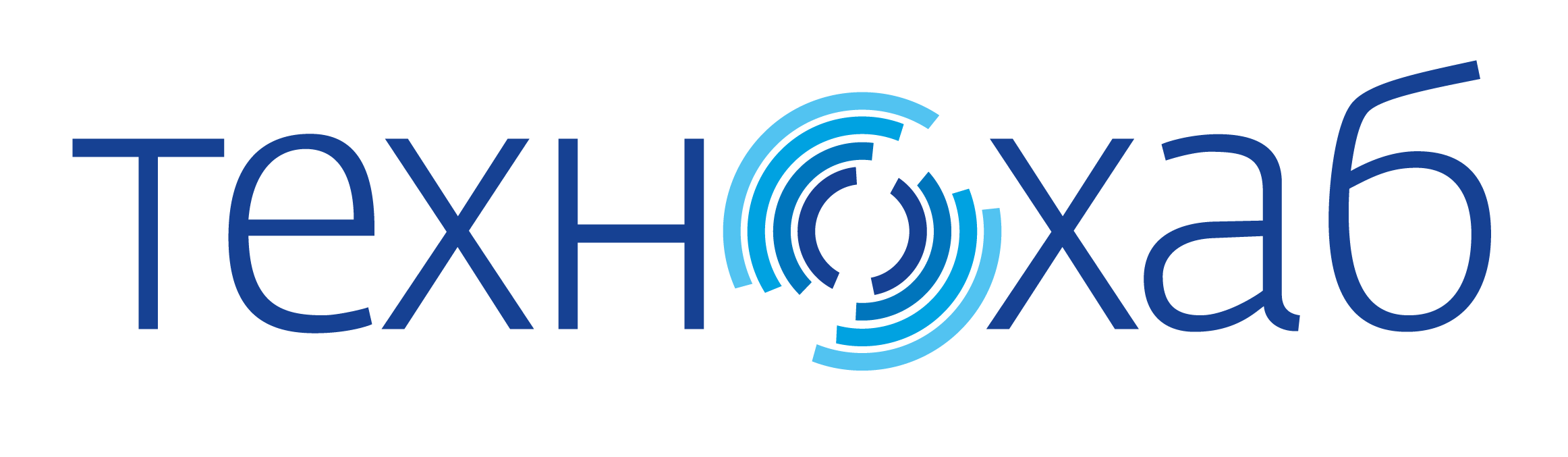 Контакты
Веснин Владислав Станиславович
Тел: 89923110500
E-mail: vesnin.vladislav@gmail.com

Антонов Александр Андреевич
Тел: 89125294348
E-mail: antonov15alex2005@gmail.com

Гумерова Даяна Дамировна
Тел: 89821316004
E-mail: dayankaobezyanka@yandex.ru

Шевелев Арсений Сергеевич
Тел: 89825811944
E-mail: shevelv05@list.ru
При поддержке:
Ветеринарная клиника «Добрый Айболит»
ул. Щербакова, 120/2
ул. Дружбы, 73
dobriyaibolit.ru
Капсулы с водой
13
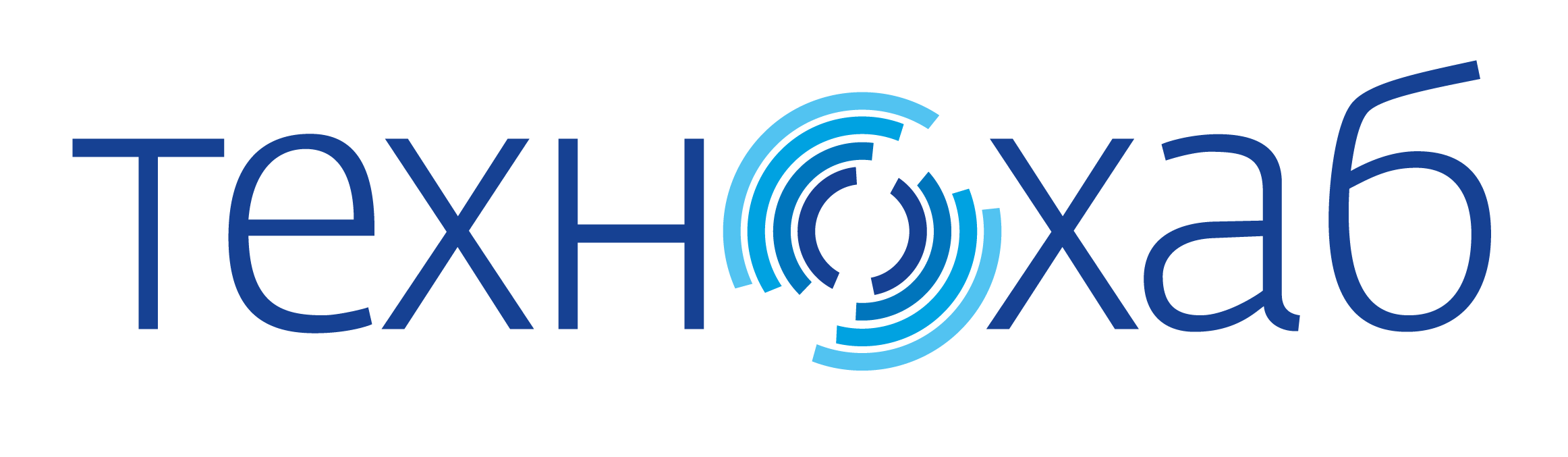